স্বাগতম
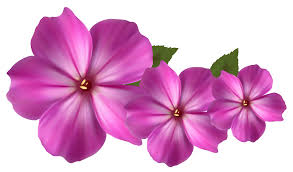 পরিচিতি
মোহাম্মদ আজিজুর রহমান
প্রভাষক (উচ্চতর গণিত)
 তালশহর করিমিয়া ফাযিল মাদরাসা
মোবাইলঃ ০১৬৭০৫৬৭৭০০
ইমেইলঃ aziz.alpha@gmail.com
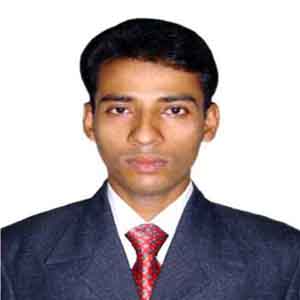 পরিচিতি
শ্রেণিঃ একাদশ 
বিষয়ঃ উচ্চতর গণিত
অধ্যায়ঃ প্রথম
পাঠঃ ম্যাট্রিক্স
সময়ঃ ৪০মিনিট
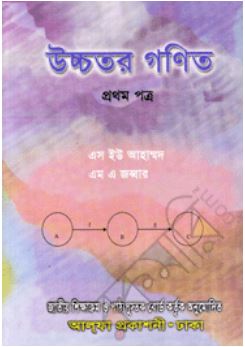 নিচের ছবিগুলো লক্ষ্য কর
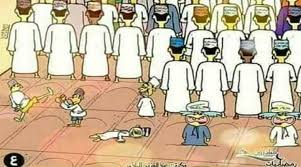 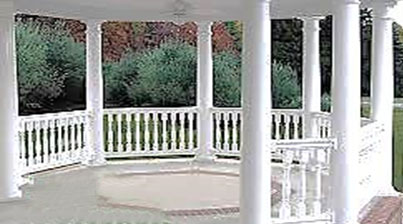 সারি
কলাম
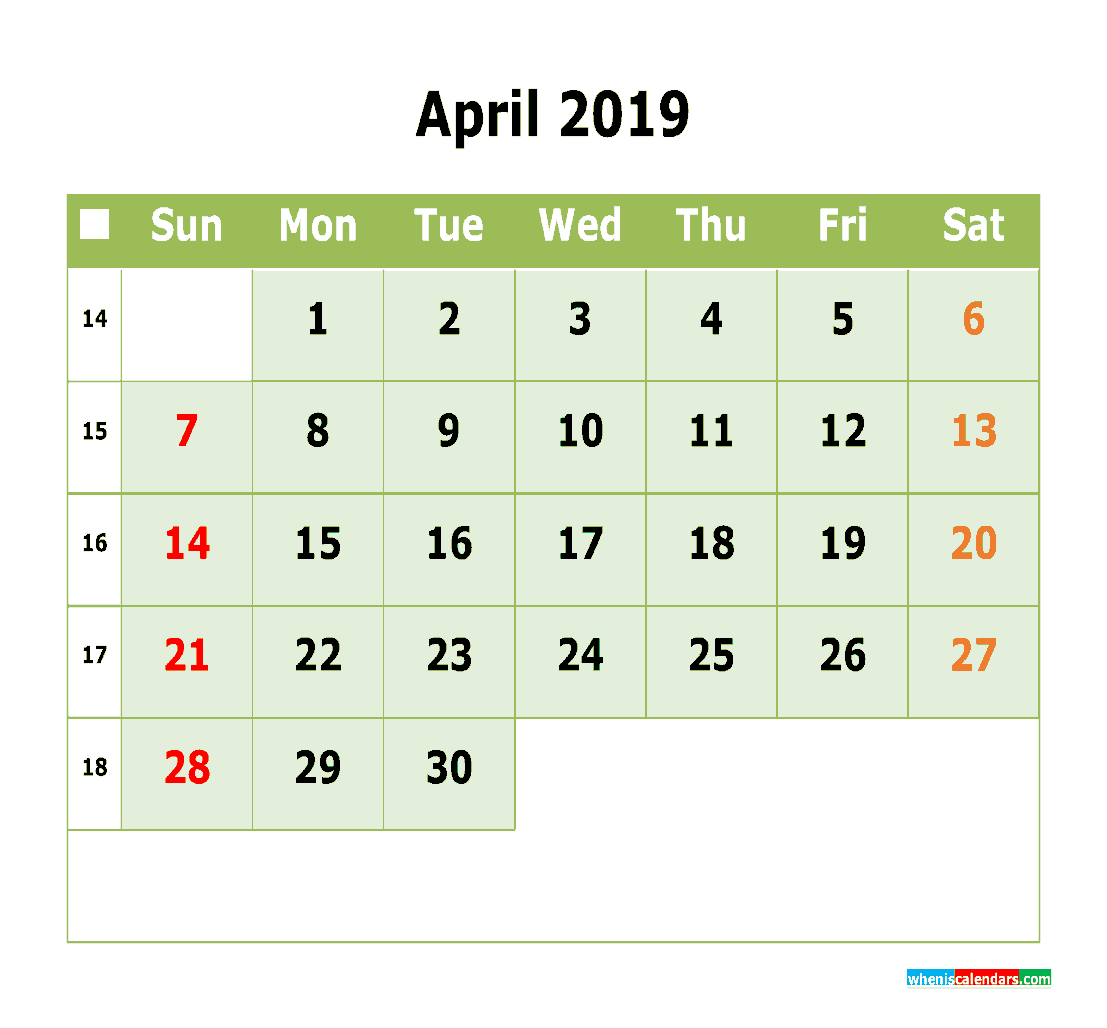 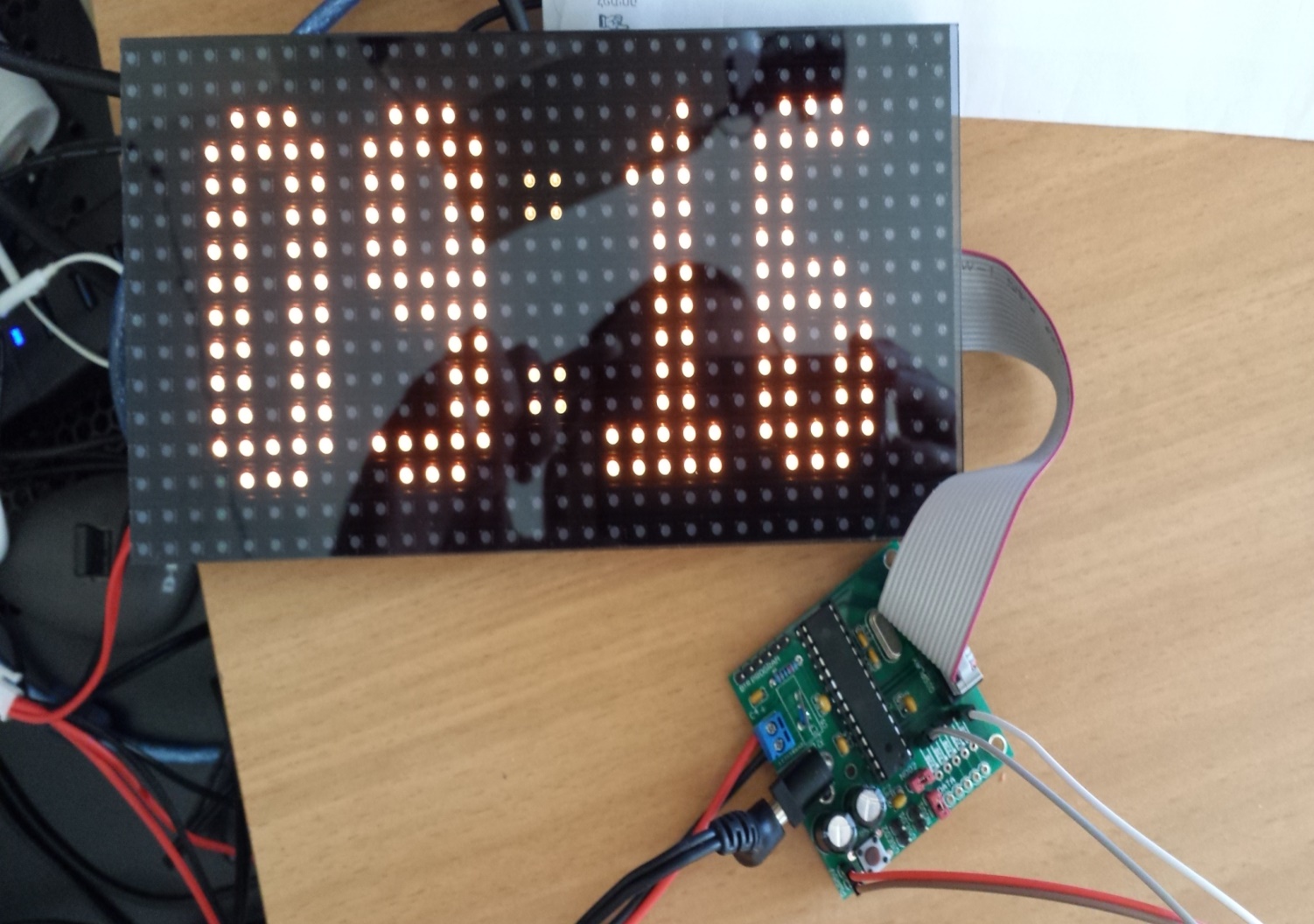 ক্যালেন্ডার
এলইডি ঘড়ি
ম্যাট্রিক্স ও ম্যাট্রিক্সের প্রকারভেদ
শিখন ফল
এই পাঠ শেষে শিক্ষার্থীরা......
ম্যাট্রিক্স কী তা বলতে পারবে।
ম্যাট্রিক্সের ক্রম নির্ণয় করতে পারবে। 
ম্যাট্রিক্সের প্রকারভেদ উদাহরণসহ ব্যাখ্যা  করতে পারবে।
ম্যাট্রিক্সের সংজ্ঞা
তথ্য/ সংখ্যা
সারি (Row)
কলাম
(Column)
আয়তাকার বিন্যাস
বিভিন্ন
ও
বরাবর সাজালে যে
পাওয়া যায়  তাই ম্যাট্রিক্স।
সারি ম্যাট্রিক্সঃ
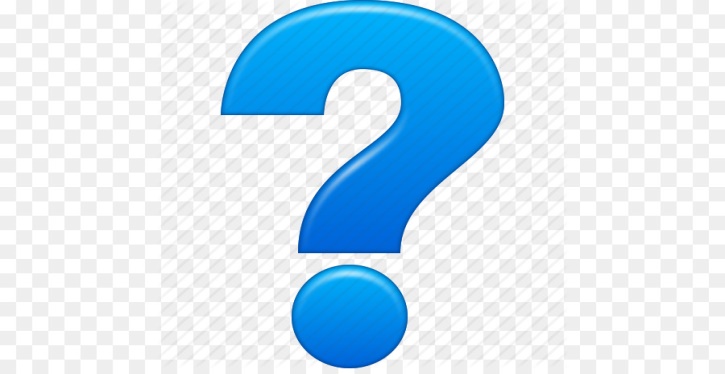 কলাম ম্যাট্রিক্সঃ
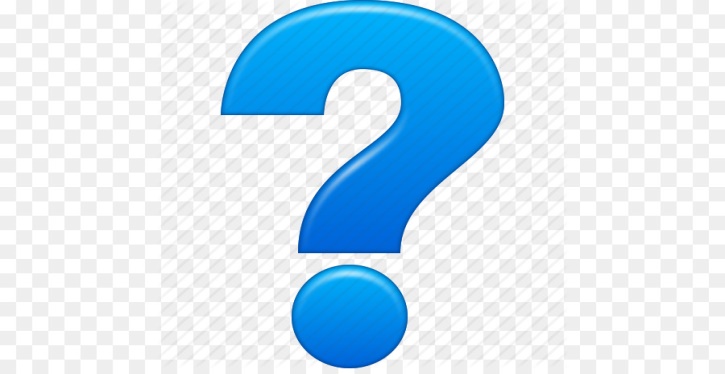 বর্গ ম্যাট্রিক্সঃ
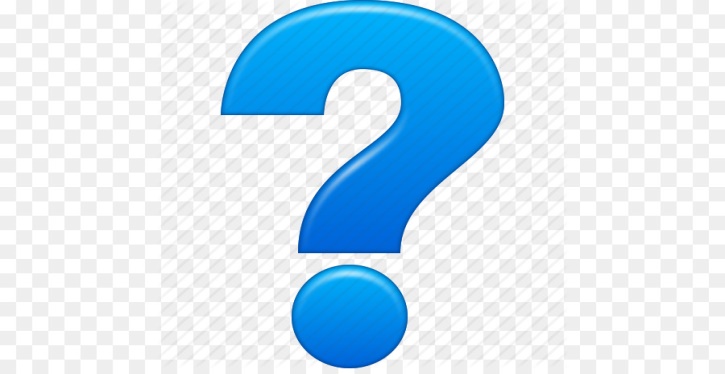 কর্ণ ম্যাট্রিক্সঃ
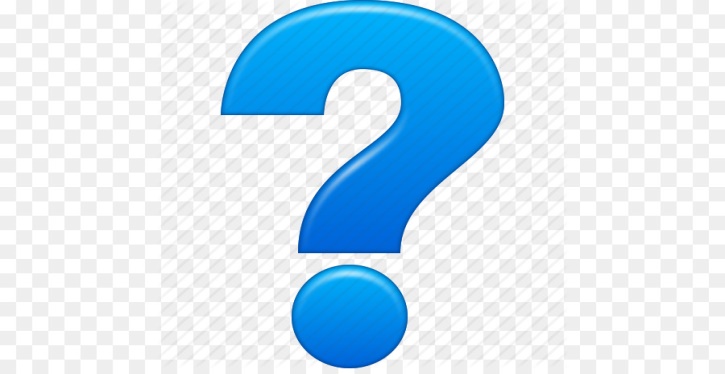 স্কেলার ম্যাট্রিক্সঃ
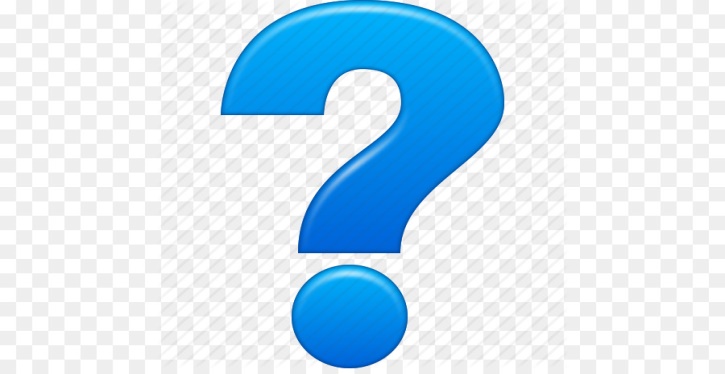 অভেদক ম্যাট্রিক্সঃ
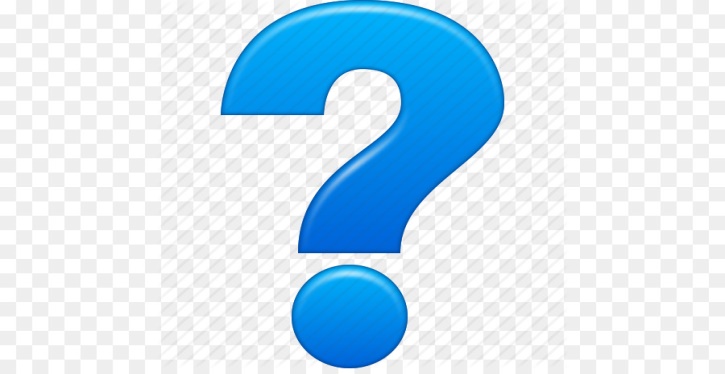 প্রতিসম ম্যাট্রিক্সঃ
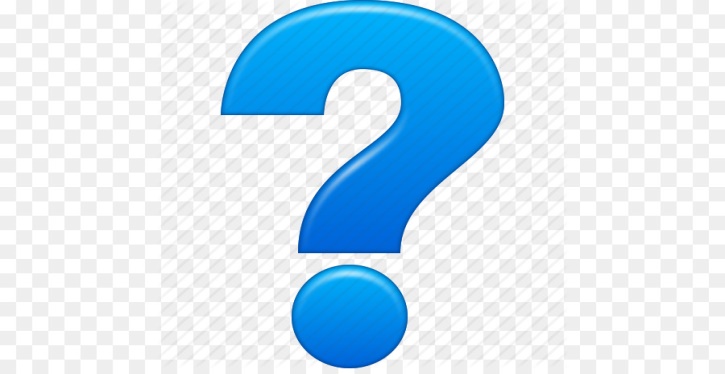 একক কাজ
দলগত কাজ
মূল্যায়ন
বাড়ির কাজ
ধন্যবাদ
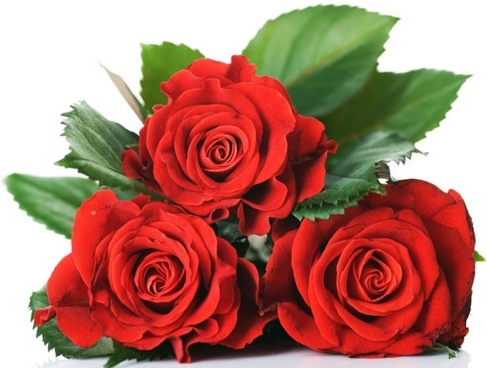